Декабря 
День 
Героев Отечества
Библиотечный  час
Цель: 
Расширение знаний учеников о героических страницах истории нашего Отечества. 
Воспитание патриотизма, гражданственности, чувства гордости и уважения к историческому прошлому Родины.
Задачи: 
Способствовать формированию потребности знать историю своей Родины, своего края, ее памятные даты, реликвии.
Воспитывать уважительное отношение к людям, чье служение Отечеству – пример мужества и доблести.
Развивать познавательный интерес, потребность быть достойным славы отцов и дедов.
Развивать память и внимание
Герой - человек, совершающий подвиги, необычный по своей храбрости, доблести, самоотверженности
« Родина наша – колыбель героев, огромной  горы, где плавятся простые души, становясь крепкими, как алмаз и сталь, вечными, как огонь». 
                                                       Алексей Толстой.
Отечество - страна, где человек родился и к гражданам которой он принадлежит .
«Родина наша – колыбель героев, огромной  горы, где плавятся простые души, становясь крепкими, как алмаз                и сталь, вечными, как огонь». 
                                                       Алексей Толстой.
Без памяти - нет  истории,
     Без истории – нет культуры,
     Без культуры - нет духовности, 
     Без духовности – нет воспитания,
     Без воспитания – нет Человека,
     Без Человека – нет народа!
9декабря День Героев Отечества
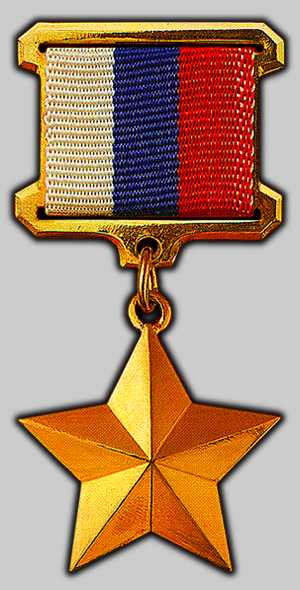 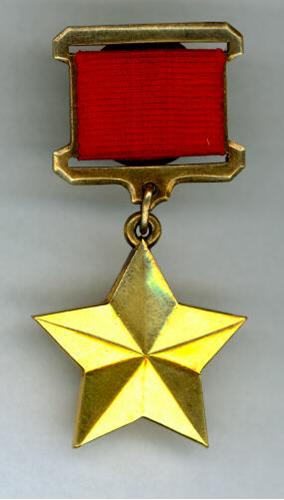 Из истории праздника
9 декабря 1769 года 
    Екатерина II учредила высшую воинскую награду России – Орден Святого Георгия. Орден стал знаком личной доблести на поле боя.
ГОСУДАРСТВЕННЫЕ НАГРАДЫ РОССИЙСКОЙ ФЕДЕРАЦИИ
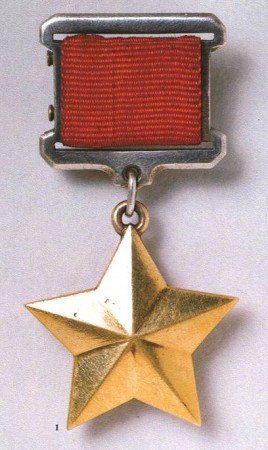 Золотая Звезда Героя Советского Союза
Звание Герой Российской Федерации и знак особого отличия - медаль "Золотая Звезда" были установлены 20 марта 1992 года. Первым их удостоился 11 апреля 1992 года космонавт Сергей Крикалев, ставший еще в апреле 1989 года Героем Советского Союза.
ГОСУДАРСТВЕННЫЕ НАГРАДЫ РОССИЙСКОЙ ФЕДЕРАЦИИ
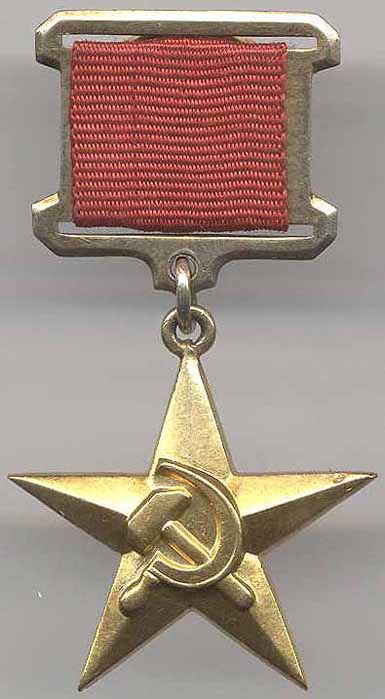 Золотая Звезда Героя Социалисти-ческого Труда
Герой Российской Федерации
Высшее особое звание в Российской Федерации. Присваивается за совершение исключительного подвига. Звание является высшей государственной наградой России.
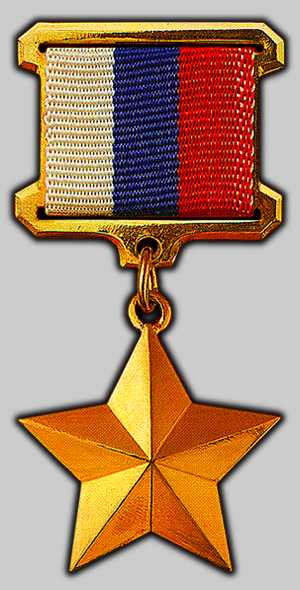 Звание было учреждено Законом Российской Федерации 
		«Об установлении звания Герой Российской Федерации и учреждении знака особого отличия — Медали „Золотая Звезда“» от 20 марта 1992 года и введено в действие в тот же день согласно постановлению Верховного Совета Российской Федерации. Звание Героя Российской Федерации присваивается Президентом Российской Федерации единожды.
Статистика
В послевоенное время (с марта 1948 года) звание Героя получили: 491 / 69 (посмертно) + 13 городов  
 Испытания авиатехники 122/9 (посмертно)
 Бои в Афганистане 85/28 (посмертно).
 Освоение космоса 84/2 (посмертно) 
 Героев подводников и водолазов 55/1 (посмертно)
 События в Венгрии 26/14 (посмертно)
 Война в Корее 22/1 (посмертно)
 Полярные исследования 21 
 Руководство войсками 17 + 3 дважды Героя + 1 трижды Герой Юбиляры 17 + 7 дважды Героев + 1 трижды Герой + 2 четырежды Героя 
 Лидеры дружественных стран 6
 Борьба с терроризмом 9/3 (посмертно)
 Охрана госграницы 7/4 (посмертно)
 Внешняя разведка   6/2 (посмертно) 
  Ликвидация Чернобыля 6/2 (посмертно) 
 Ликвидация путча 1991 года 4/3 (посмертно)
 Война в Египте 2 
 Освоение авиатехники 2
Участники Чеченских войн – Герои России
Большую часть награжденных составляют участники  
I и II Чеченских войн
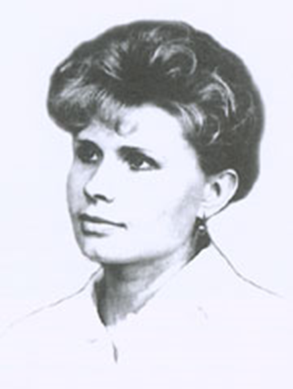 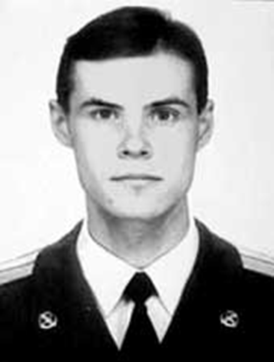 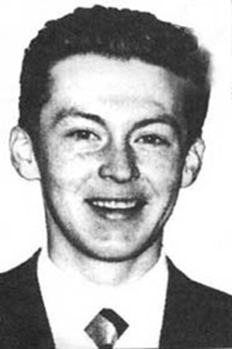 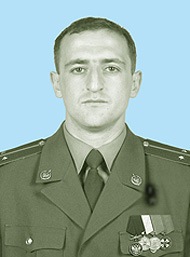 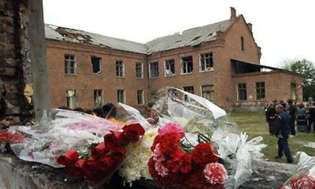 Дорофеев Дмитрий Юрьевич12. 10. 1974 - 26. 9. 2002Герой России
Игитов Юрий Сергеевич26. 9. 1973 - 31. 12. 1994Герой России
Янина Ирина Юрьевна27. 11. 1966 - 31. 8. 1999Герой России
Туркин Андрей Алексеевич
21. 10. 1975 – 
03. 09. 2004 г.
Герой России
Политики – Герои России
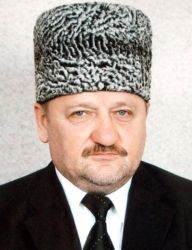 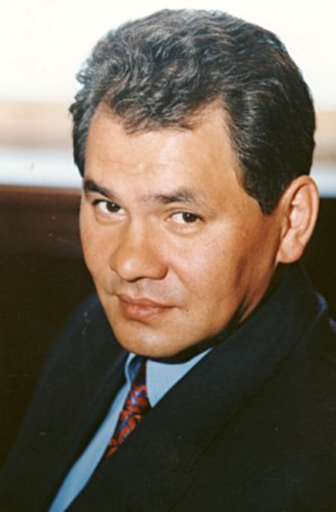 Кадыров 
Ахмат Абдулхамидович23. 8. 1951 - 9. 5. 2004Герой России
Шойгу Сергей Кужугетович21. 5. 1955Герой России
Спортсмены – Герои России
Среди удостоенных звания Герой России – люди мирных профессий
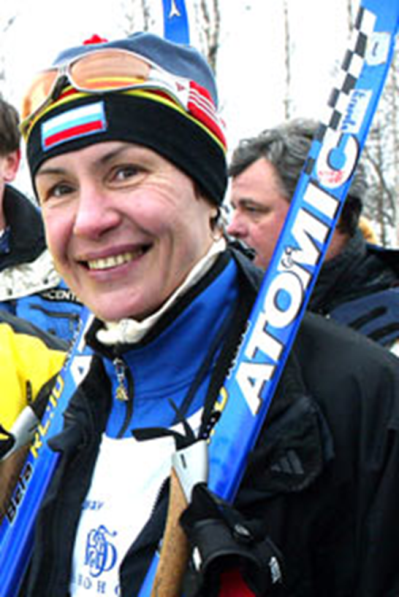 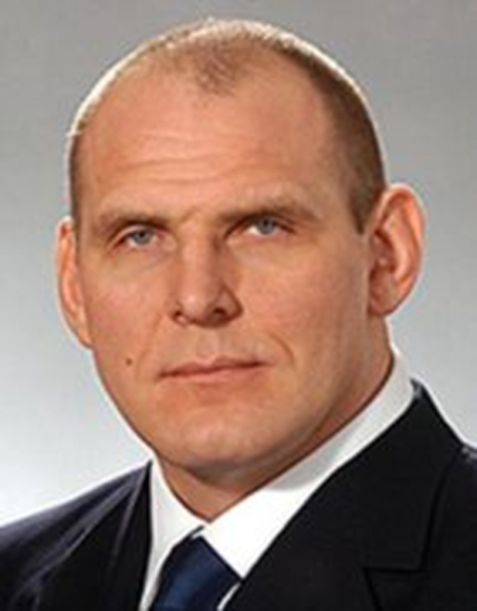 Егорова Любовь Ивановна05. 05. 1966 г. Герой России
Карелин Александр Александрович19. 09. 1967Герой России
Космонавты – Герои России
За мужество и героизм, проявленные при осуществлении космических полетов, звание Герой России получили 
32 космонавта
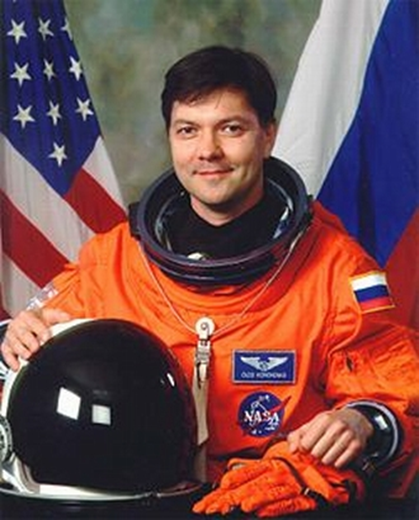 Кононенко Олег Дмитриевич21. 06. 1964 г. Герой России
Умом Россию не понять,
Аршином общим не измерить, 
У ней особенная стать,
В Россию надо только верить.    (Ф.И.Тютчев).